RTT Collaborative
Navigating the Website
Explore > Rural Program Maphttps://rttcollaborative.net/rural-programs/residency-map/
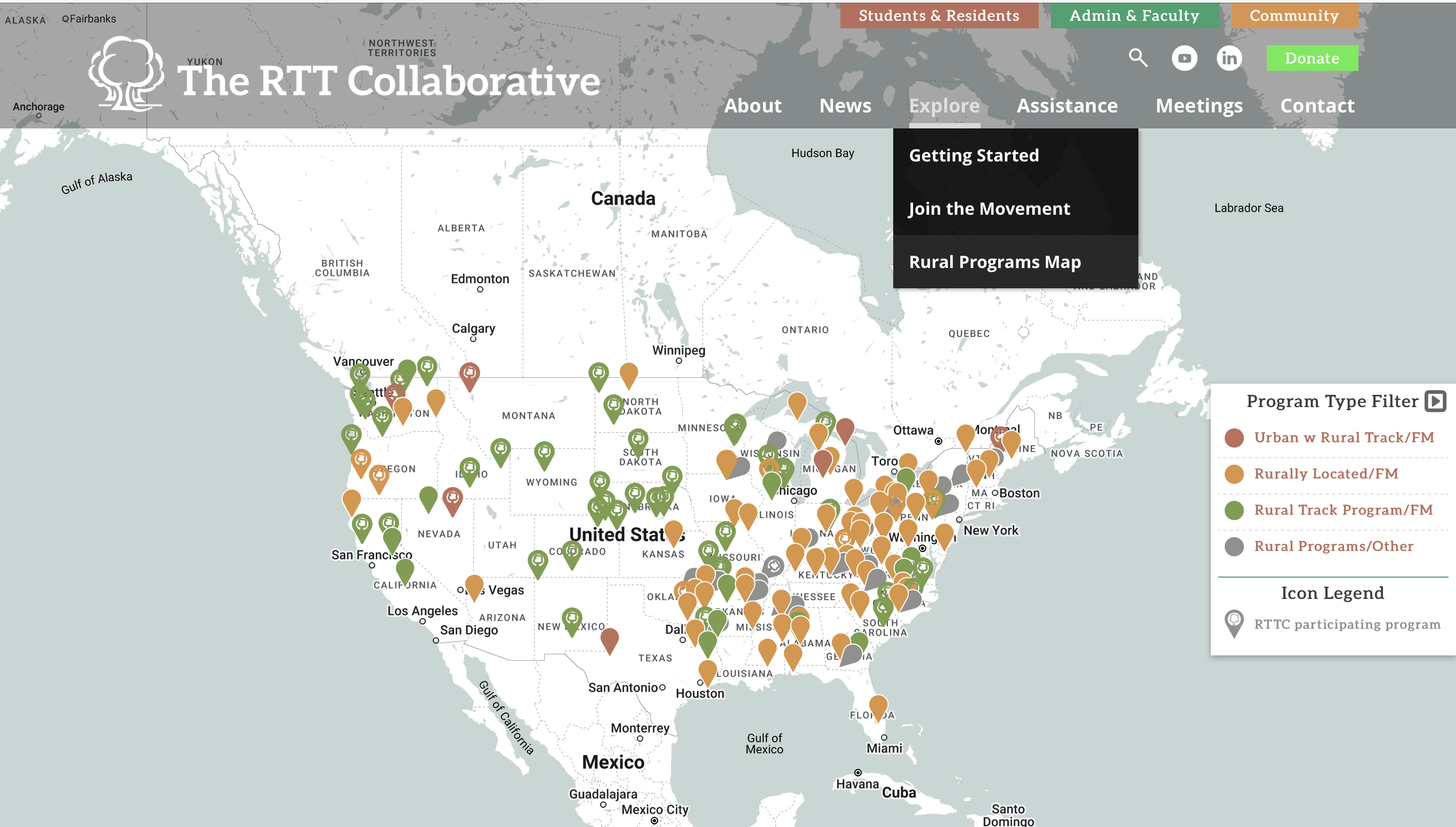 Rurally Located
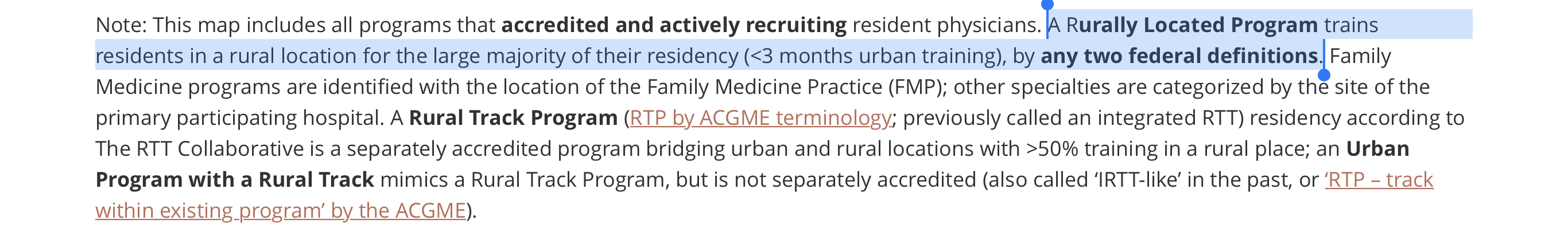 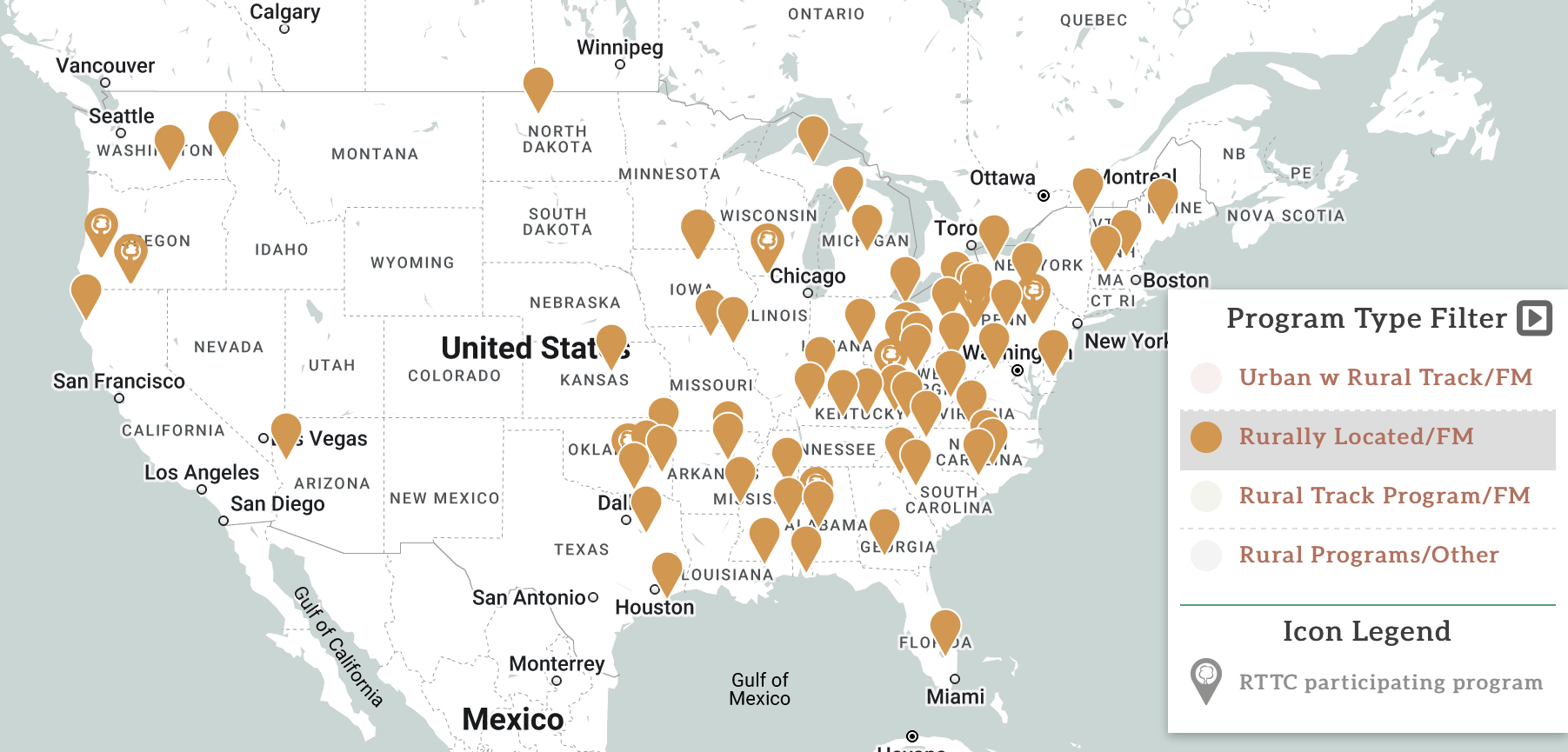 Rural Track Program (RTP)
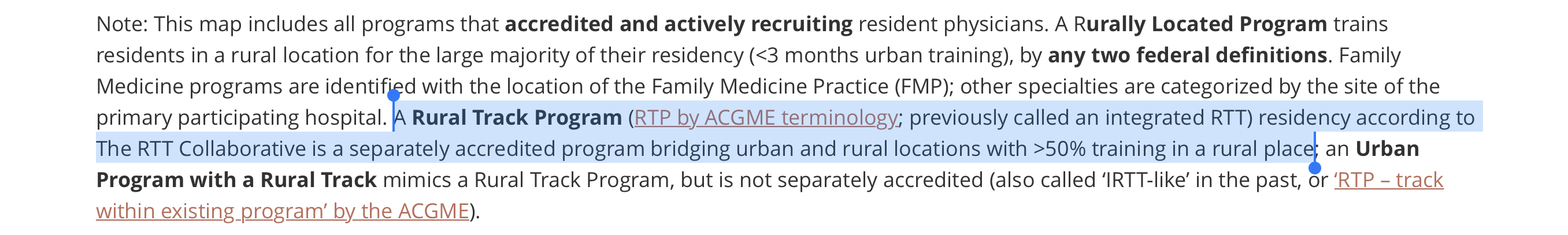 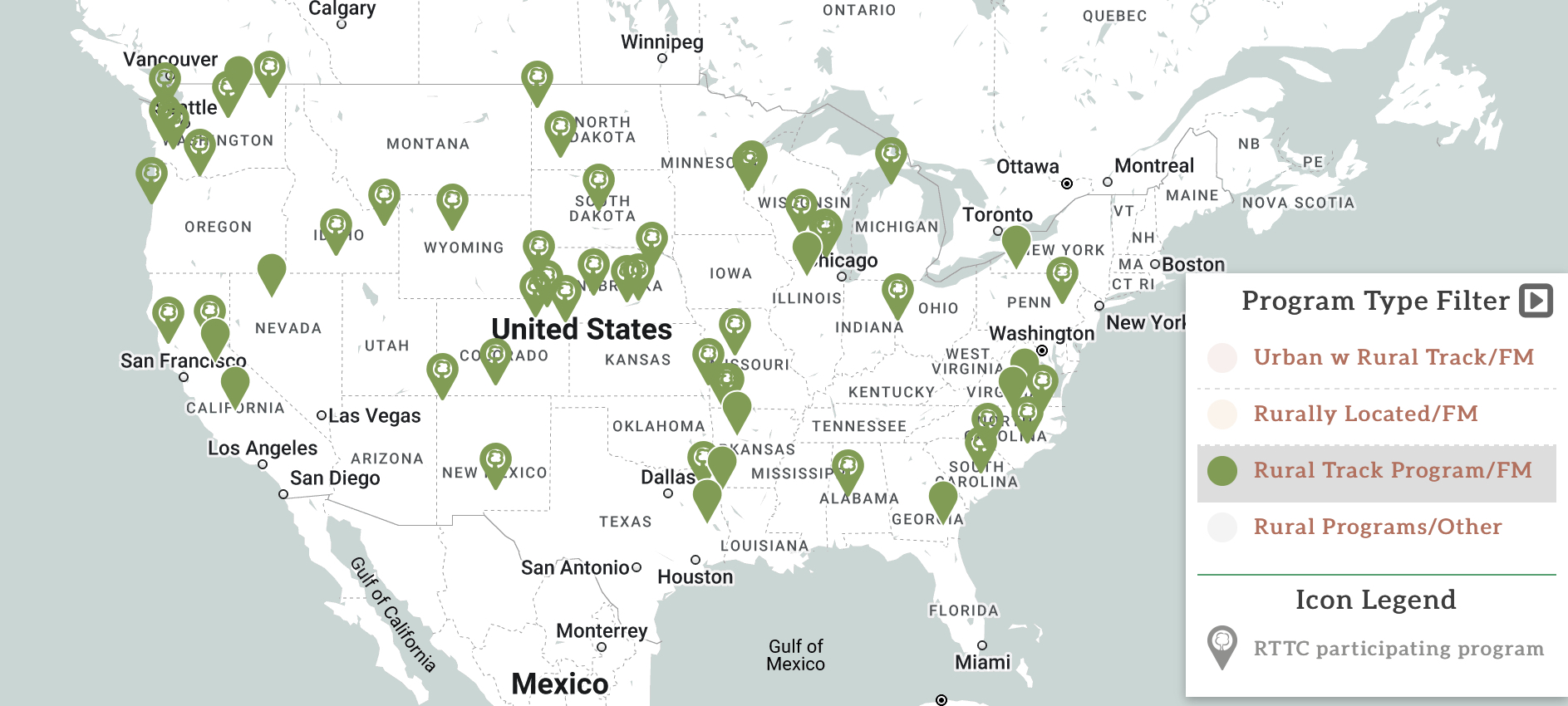 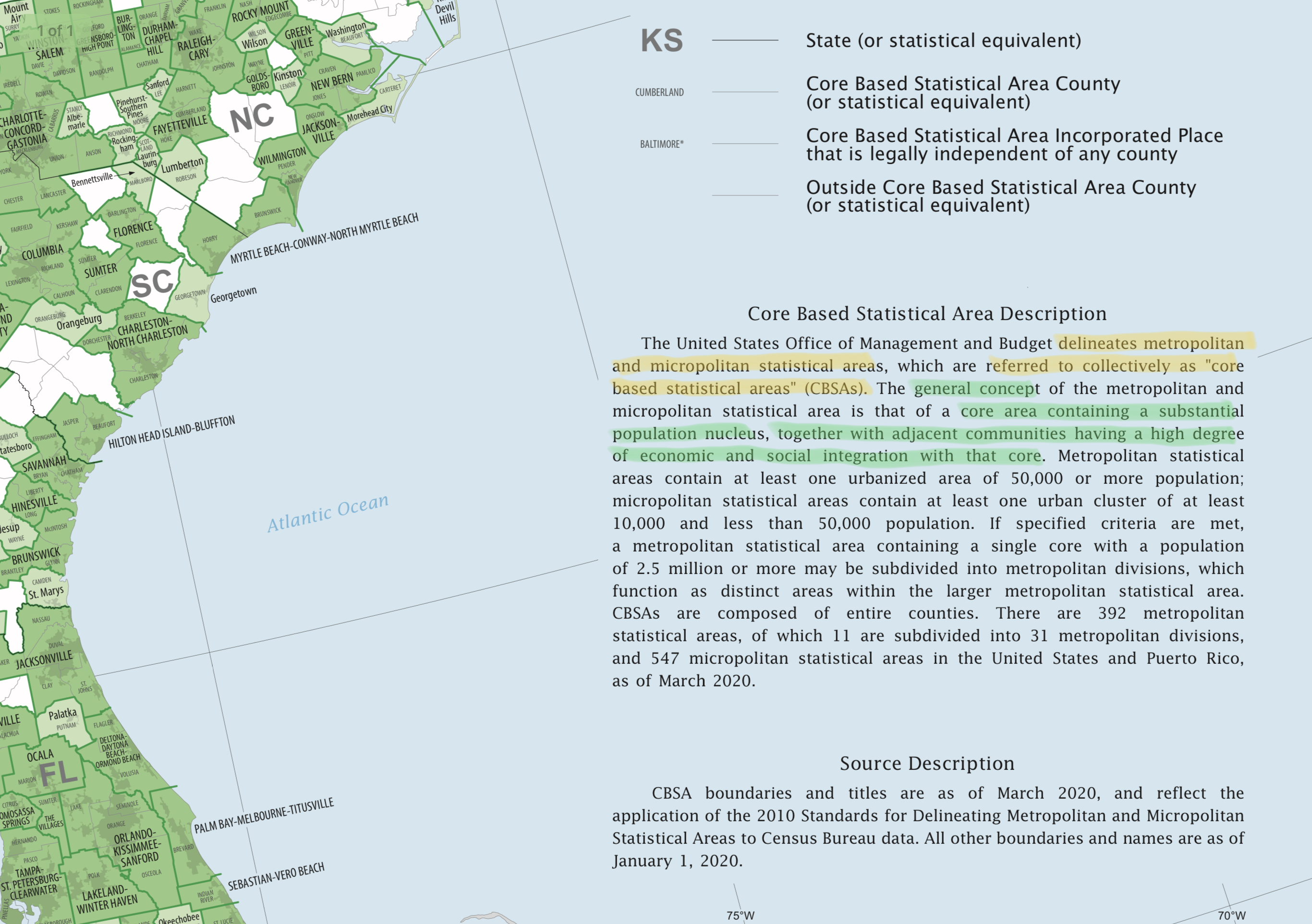 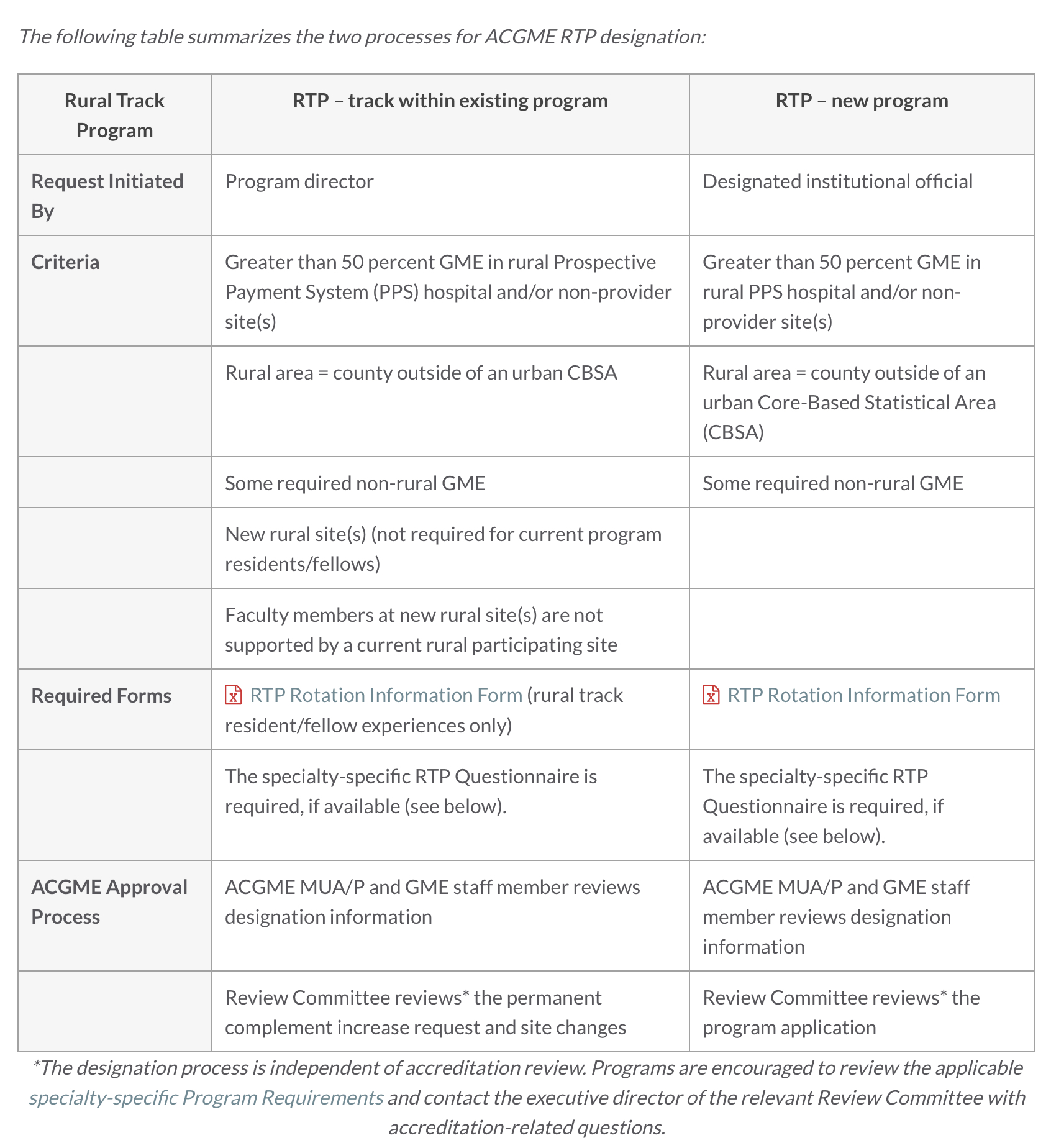 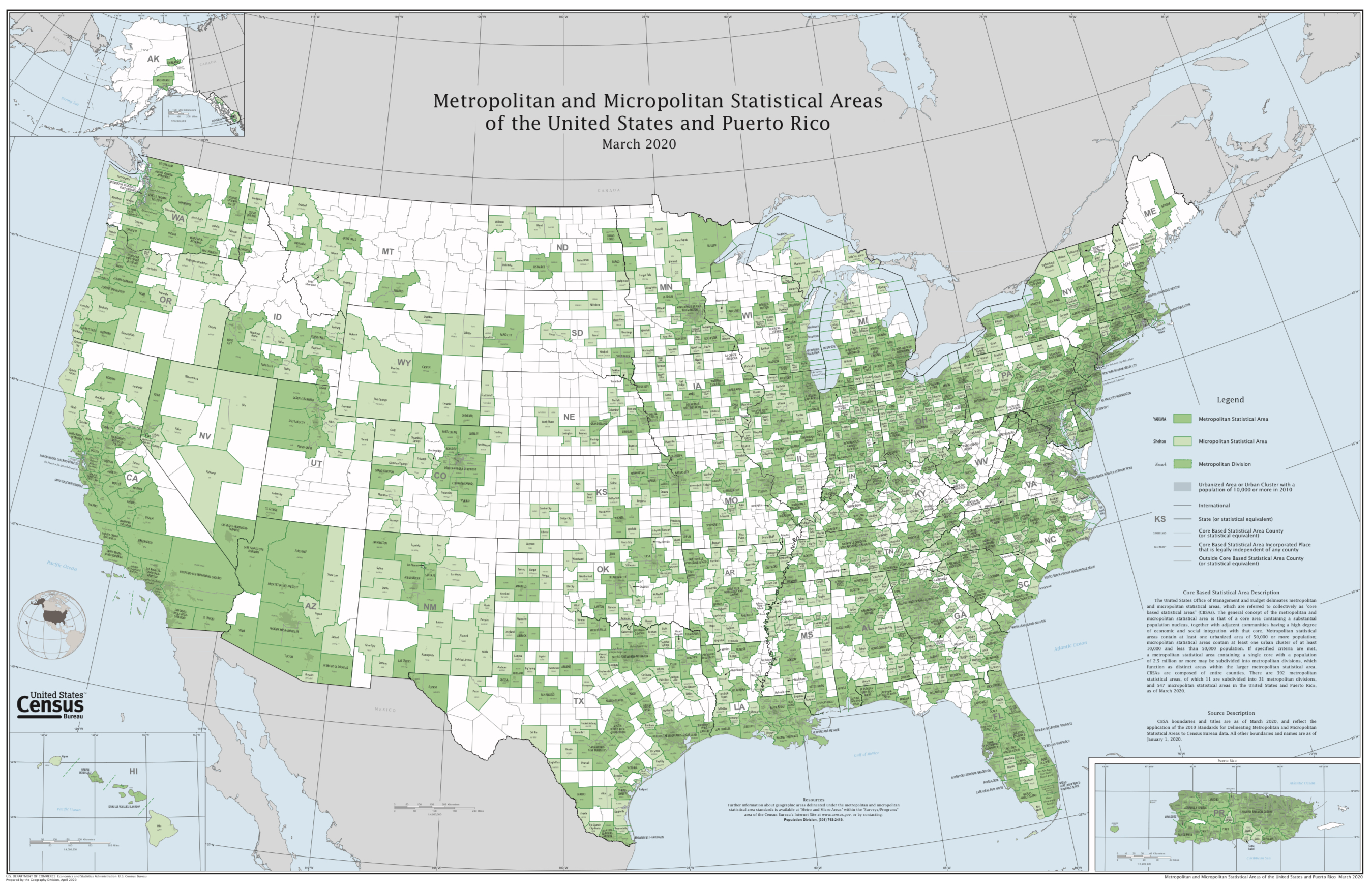 Urban with Rural Track
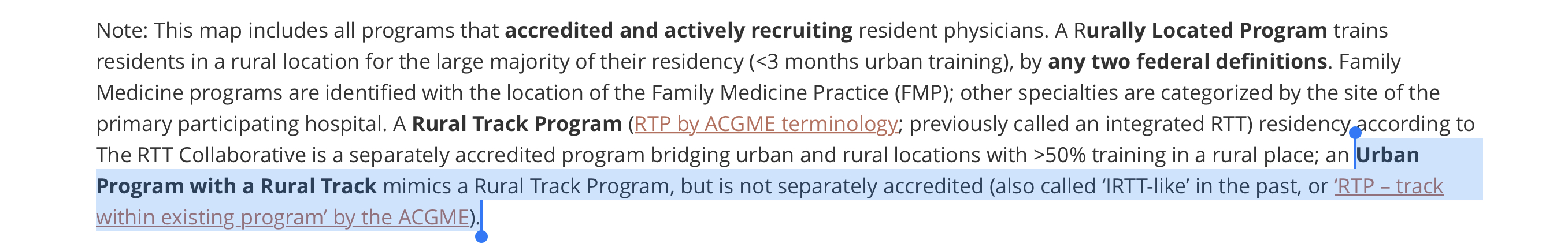 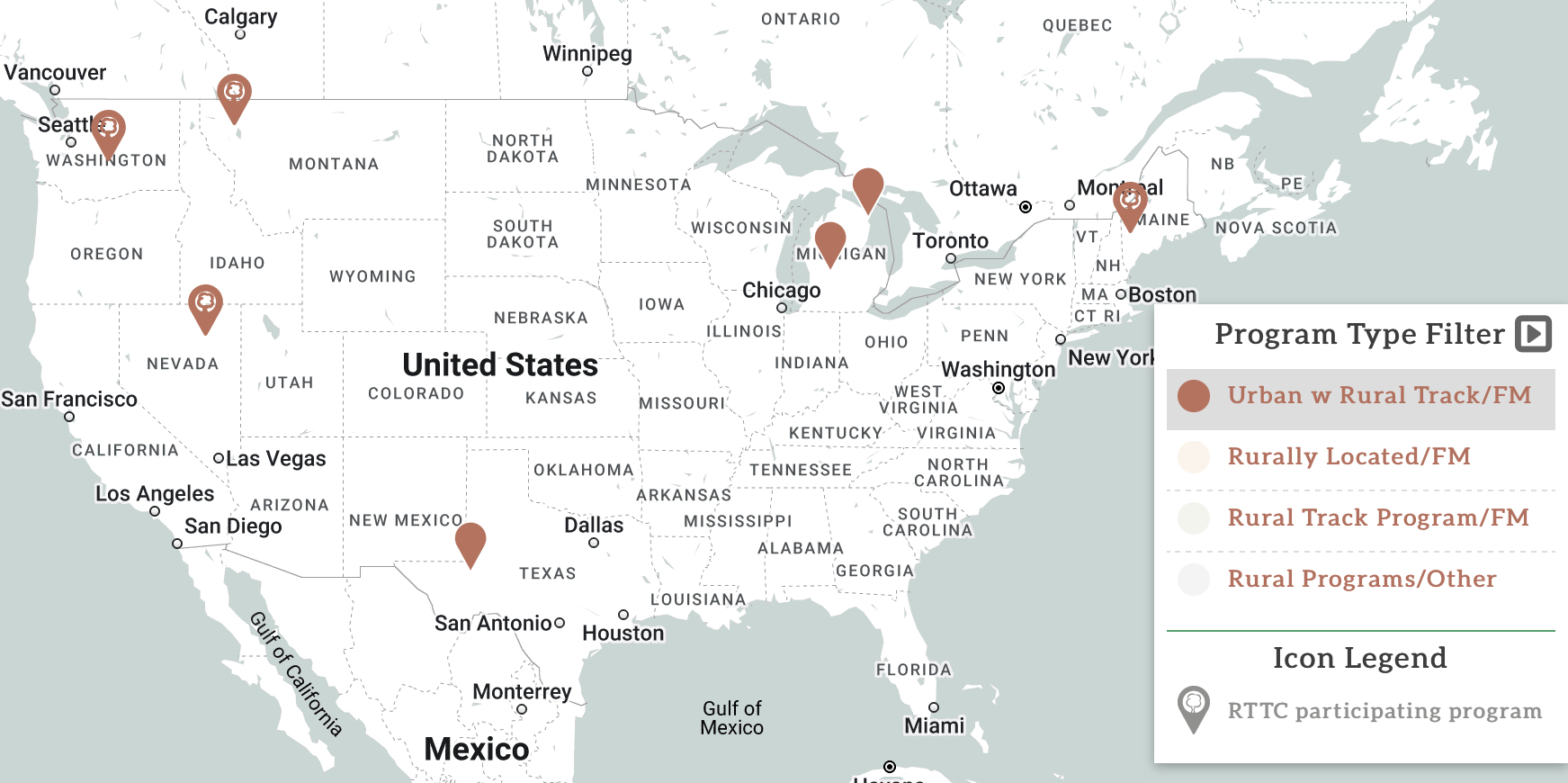 https://rttcollaborative.net/rttc-participating-programs/
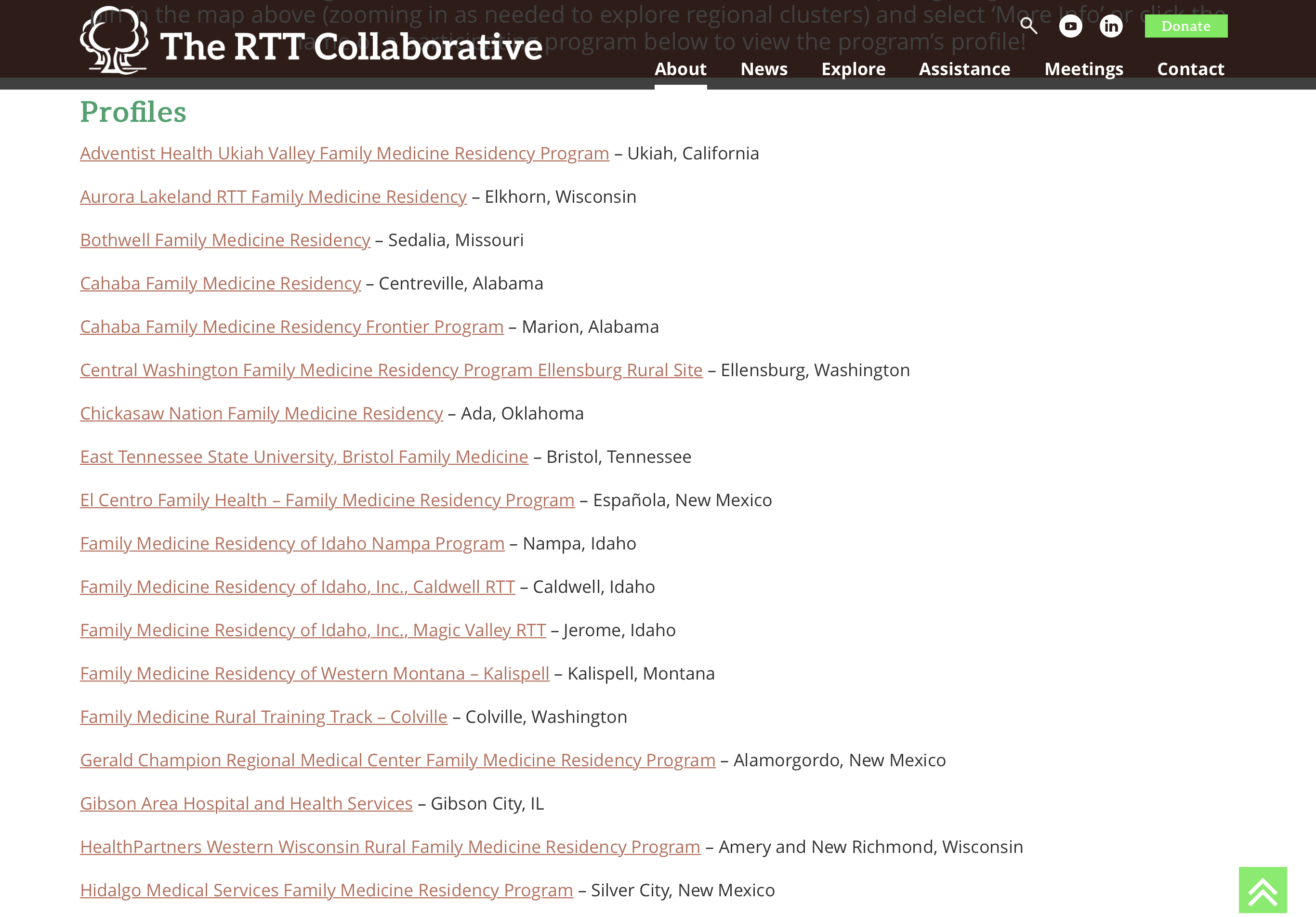 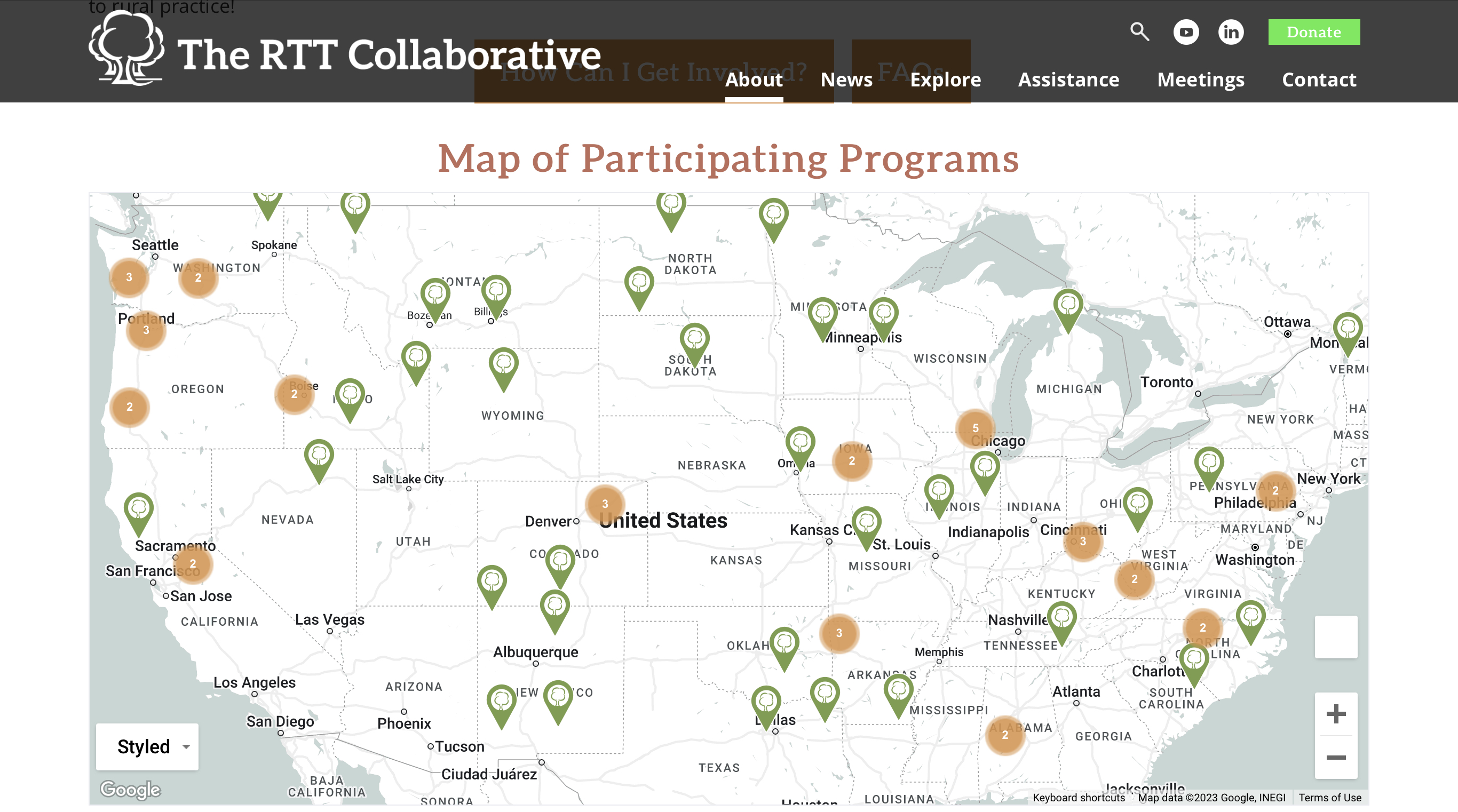 Explore > Rural Program Maphttps://rttcollaborative.net/rural-programs/residency-map/
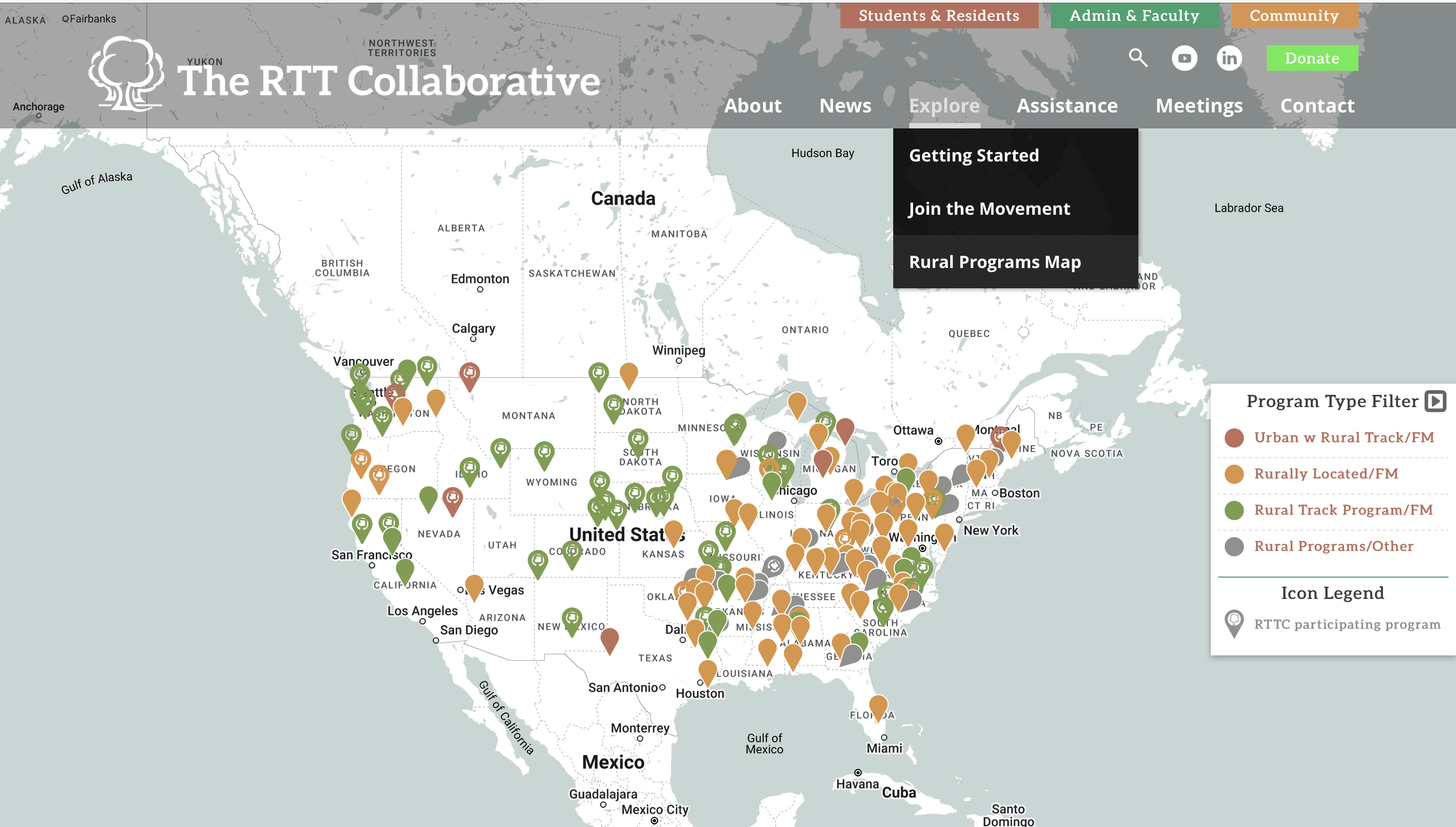 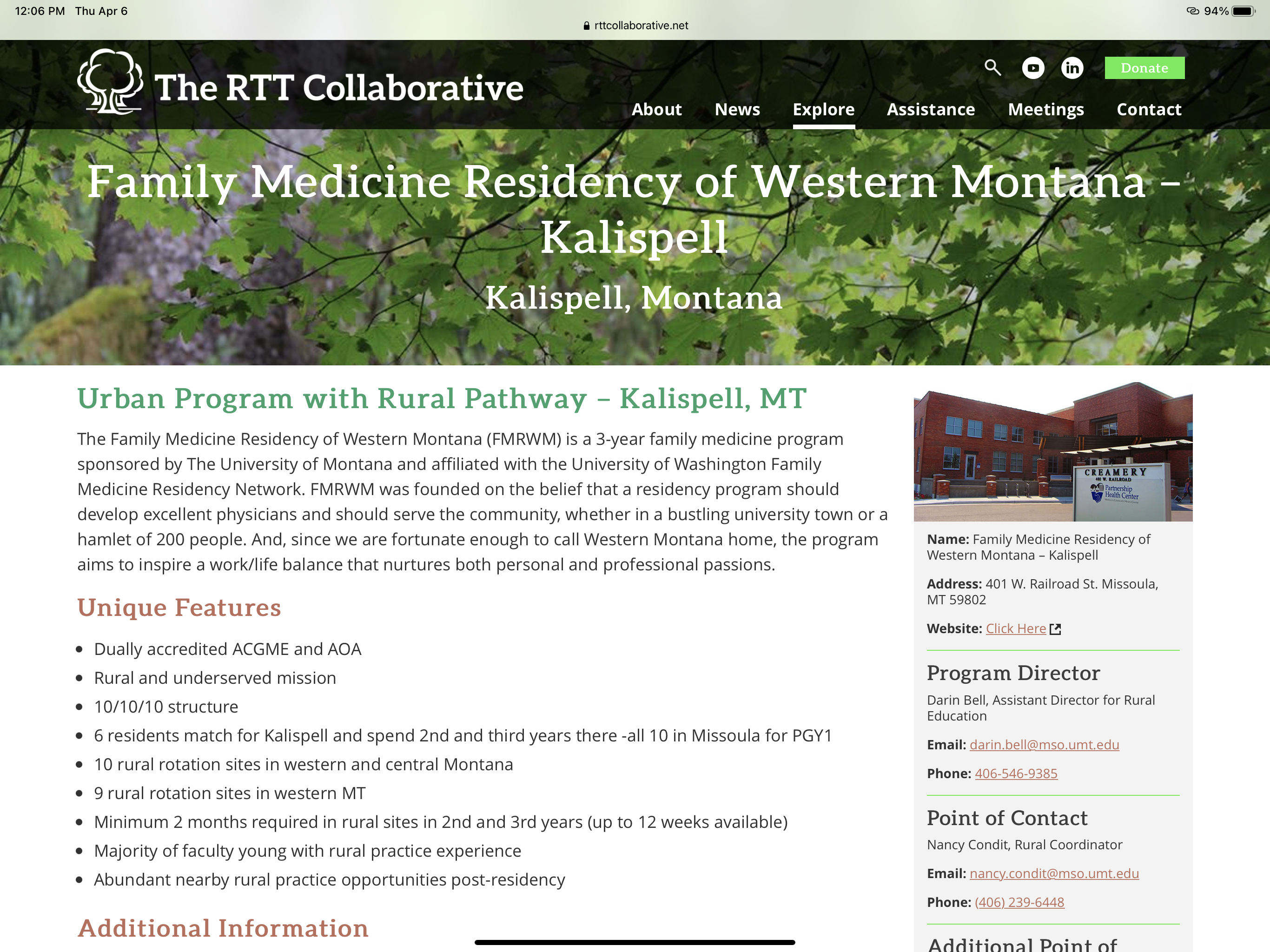 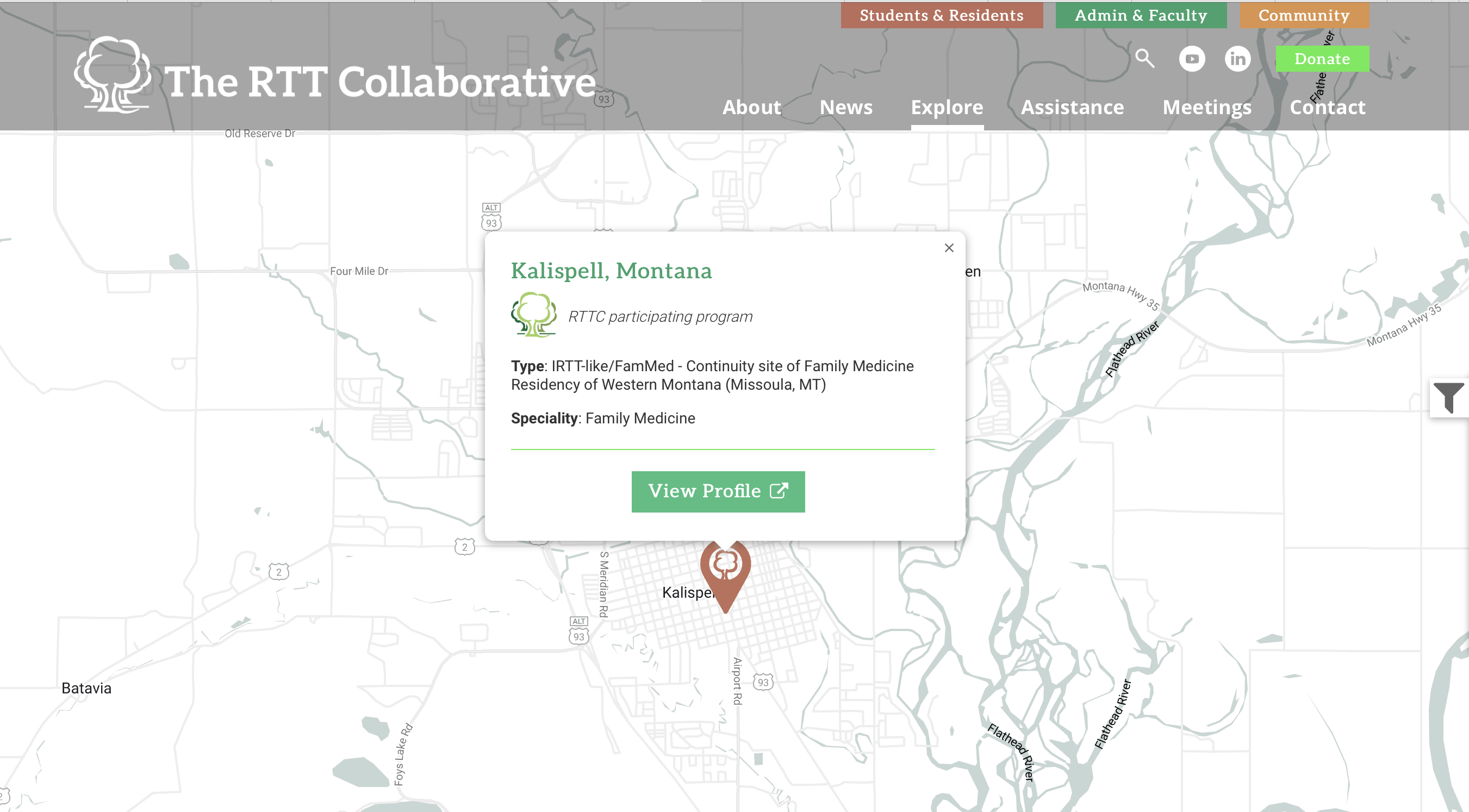